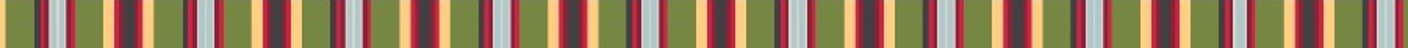 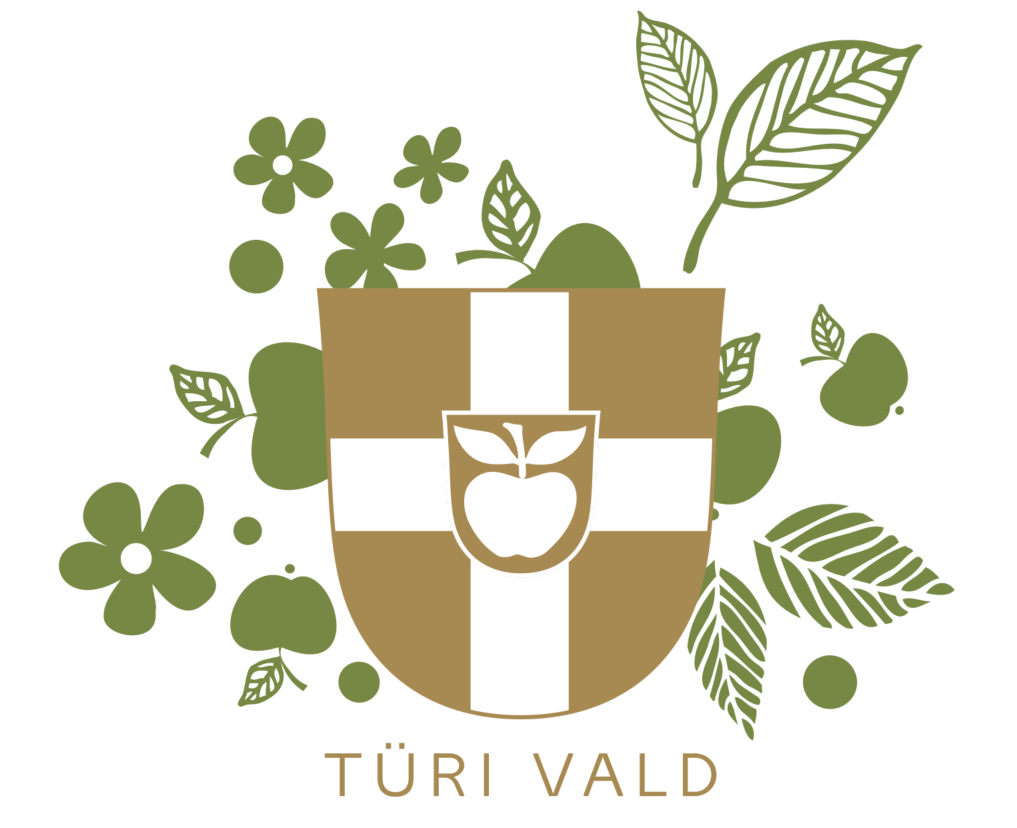 Türi valla 2024. a. eelarve eelnõu (I lugemine)
28.12.2023
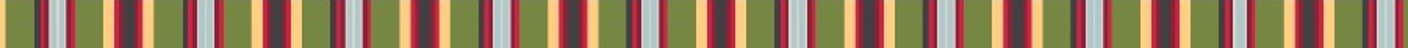 Põhitegevuse tulud (eelarve konto lõikes)
Maksutulud 12,8 mln (58%);
Tulud kaupade ja teenuste müügist 2,2 mln (10%);
Saadavad toetused tegevuskuludeks 7,1 mln (32%);
Muud tulud 0,03 mln (~0%).
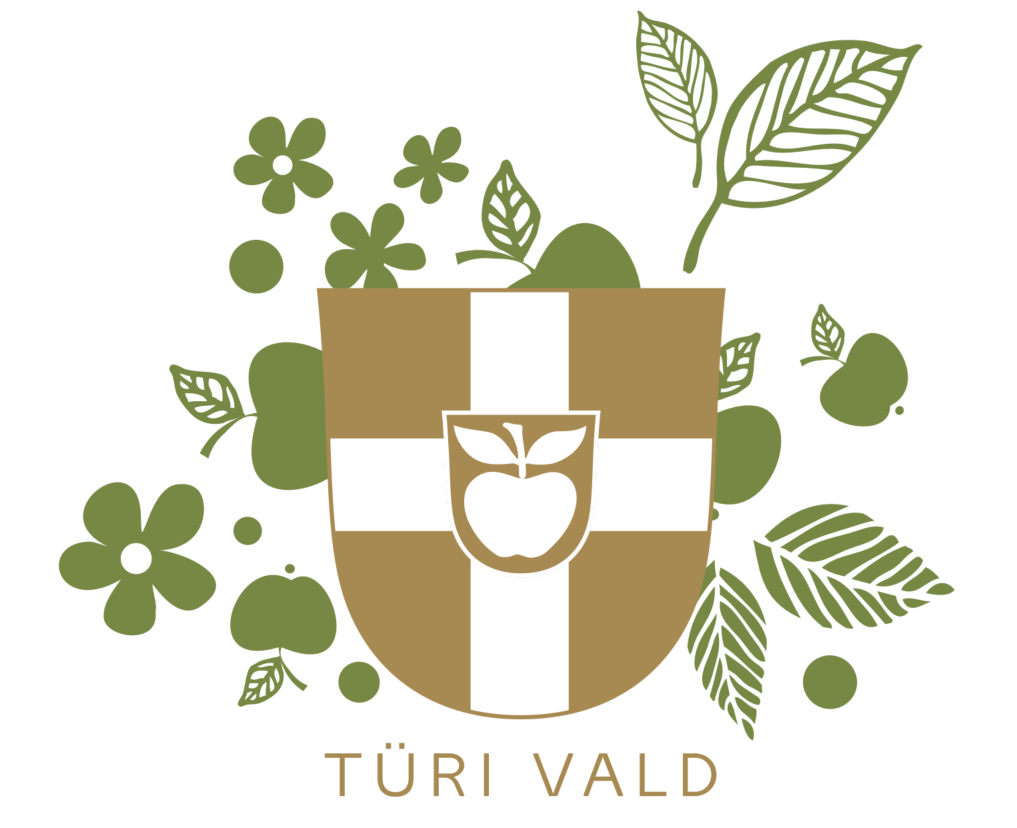 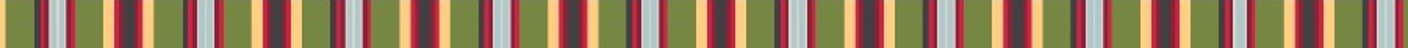 Põhitegevuse tulud valdkondade lõikes
Üldised valitsussektori teenused 14,64 mln (66%);
Majandus 0,45 mln (2%);
Keskkonnakaitse 0,005 mln (~0%);
Elamu- ja kommunaalmajandus 0,31 mln (1%);
Vaba aeg, kultuur, religioon 0,15 mln (1%);
Haridus 5,2 mln (24%);
Sotsiaalne kaitse 1,3 mln (6%).
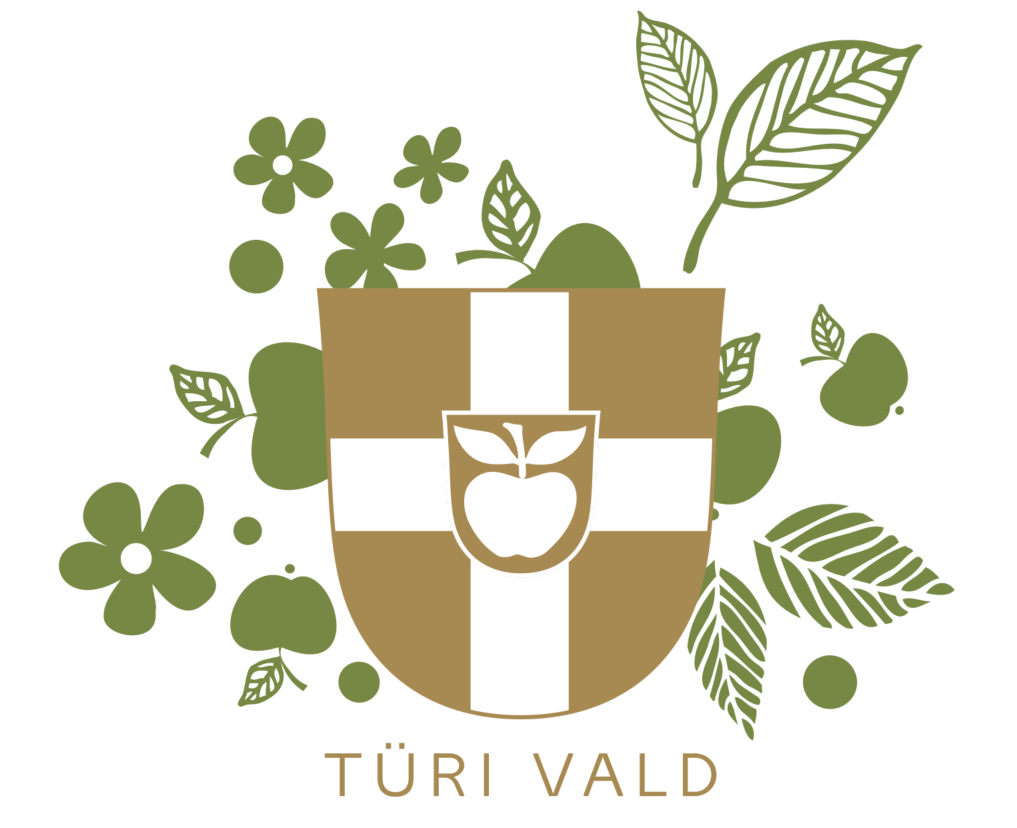 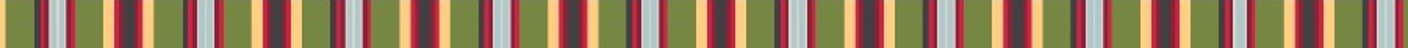 Põhitegevuse kulud valdkondade lõikes
Üldised valitsussektori teenused 1,0 mln (5%);
Avalik kord ja julgeolek 0,01 mln (~0%);
Majandus 0,65 mln (3%);
Keskkonnakaitse 1,1 mln (5%);
Elamu- ja kommunaalmajandus 0,69 mln (3%);
Tervishoid 0,012 mln (~0%);
Vaba aeg, kultuur, religioon 2,5 mln (12%);
Haridus 11,9 mln (57%);
Sotsiaalne kaitse 3,1 mln (15%).
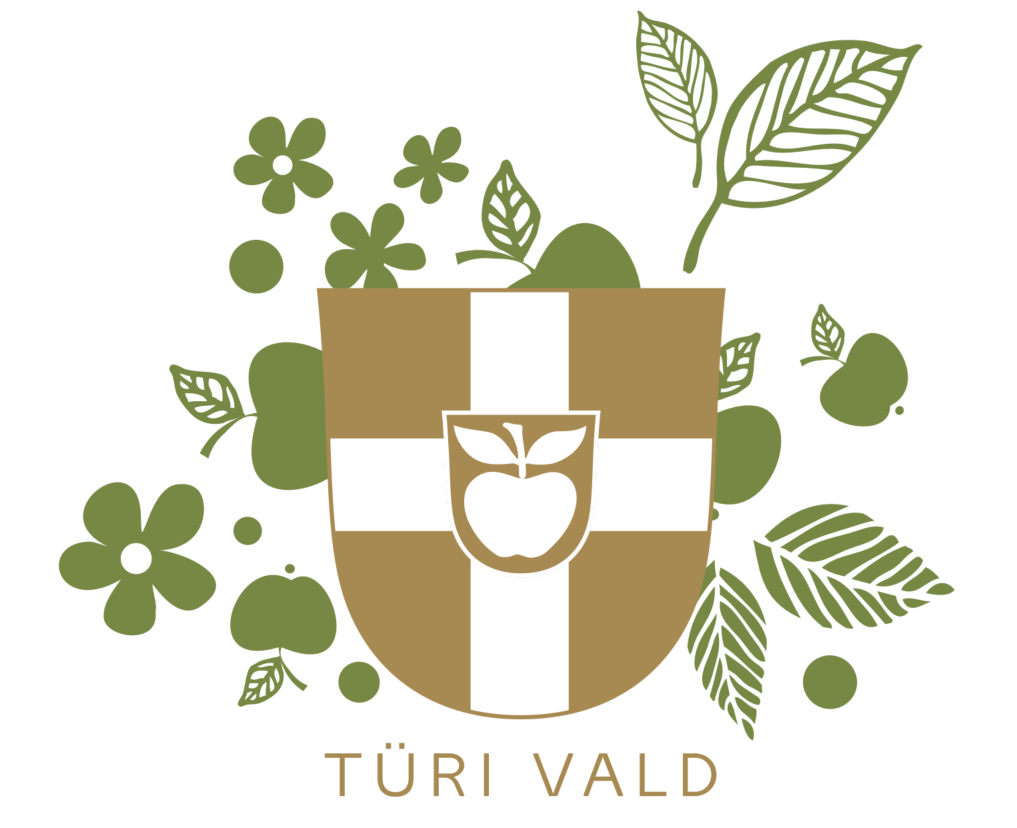 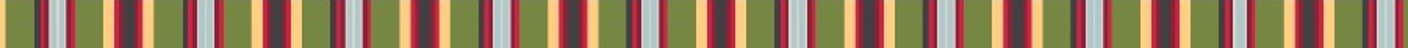 Investeerimistulud valdkondade lõikes
Üldised valitsussektori teenused 0,1 mln (100%);
Elamu- ja kommunaalmajandus 500 eurot (0%)
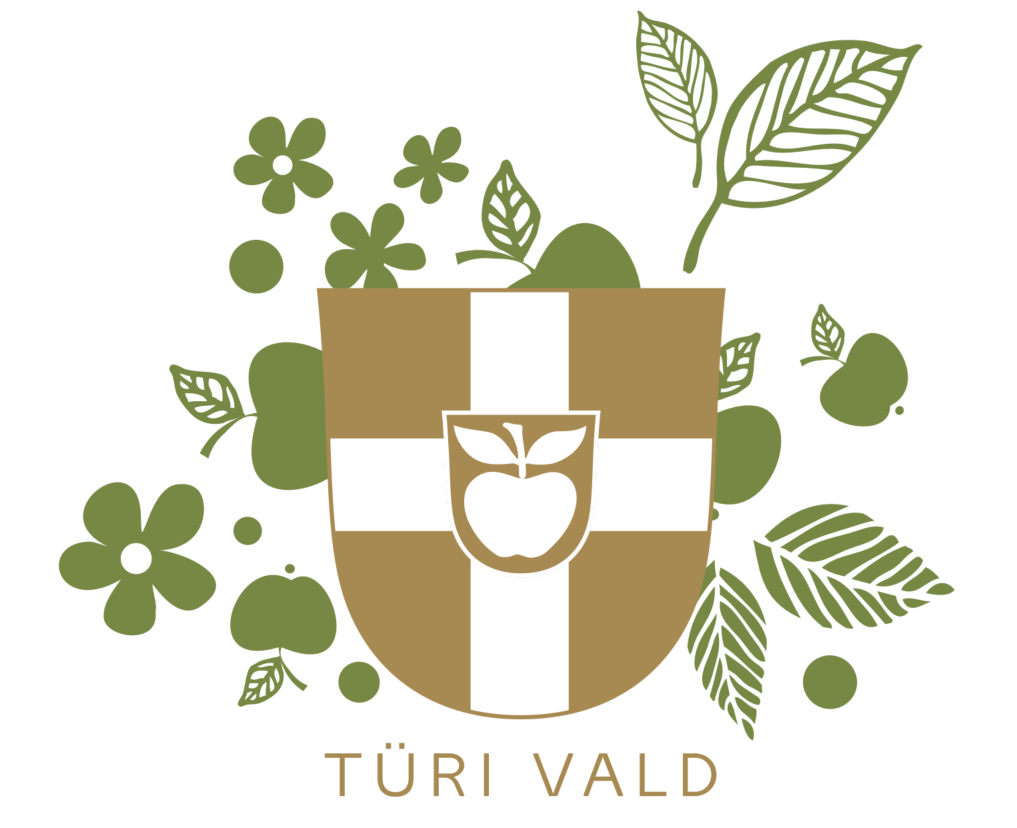 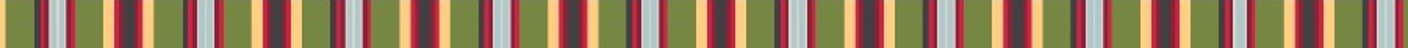 Investeerimiskulud valdkondade lõikes
Üldised valitsussektori teenused 1,65 mln (61%);
Avalik kord ja julgeolek 0,05 mln (2%);
Majandus 0,6 mln (22%);
Keskkonnakaitse 0,1 mln (4%);
Elamu- ja kommunaalmajandus 0,23 mln (8%);
Tervishoid 0,03 mln (1%);
Vaba aeg, kultuur, religioon 0,2 mln (1%);
Haridus 0,010 mln (~0%);
Sotsiaalne kaitse 0,015 mln (1%).
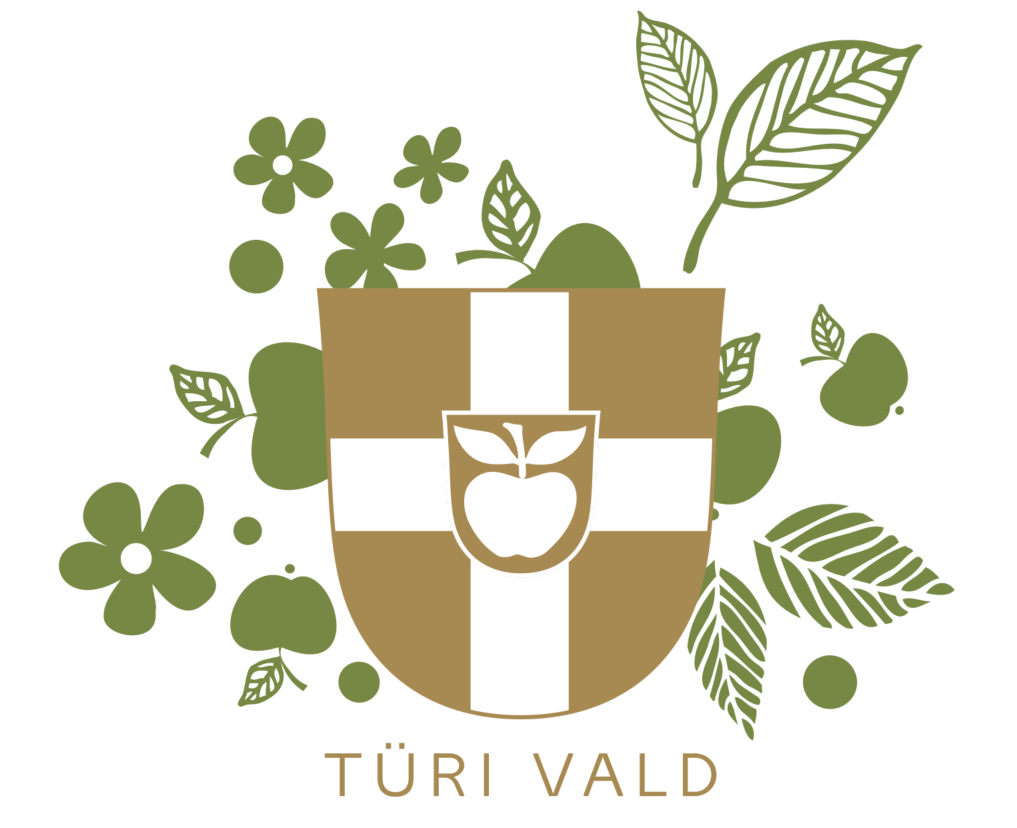 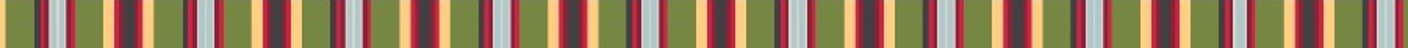 Finantseerimistegevus
Hetkel on 13 laenulepingut (seletuskirja lisa):
Keskmine intressimäär on 0,967%, millele siis lisanduv EURIBOR
2024. aastal lõpeb kaks laenulepingut
31.01.2024 (seletuskirjas lepingu viide L15) 
01.12.2024 (seletuskirjas lepingu viide L17)
2024. aasta eelarve eelnõus on uuel perioodil arvestatud laenu vajadusega 2,7 mln
Kuidas edasi?
Juhtivkomisjon on eelarve- ja arenduskomisjon
Pärast esimest lugemist ja vallaeelarve eelnõu avalikustamist on vallavolikogu alalistel komisjonidel ning kõikidel teistel isikutel õigus esitada vallaeelarve eelnõusse muudatuste tegemiseks ettepanekuid.
Vallaeelarve eelnõu muutmise ettepanekutele, mis tingib ettenähtud tulude või kulude vähendamise, suurendamise või ümberpaigutamise, lisatakse algataja põhjendused ja arvutused kavandatavate muudatustega kaasnevate väljaminekute ja nende katteallikate kohta. Püsiva iseloomuga väljaminekute korral kirjeldatakse mõju vähemalt kolmele eelseisvale eelarveaastale. 
Rahandusosakond teeb koondi ja esitab selle vallavalitsusele seisukoha võtmiseks.
Koond koos vallavalitsuse seisukohtadega läheb juhtivkomisjonile. Juhtivkomisjoni arutelu järgselt esitab eelarve- ja arenduskomisjon koondi vallavolikogule teiseks lugemiseks.
Vallavolikogu hääletab kõik laekunud ettepanekud läbi.
Eelarve on võimalik vastu võtta ka teise lugemisega. Volikogu otsustab kas on vaja kolmandat lugemist. Teise ja kolmanda lugemise vahel võib sisse viia ainult sihtotstarbelisi laekumisi ning täiendada seletuskirja. Muid muudatusi sisse enam viia ei tohi.
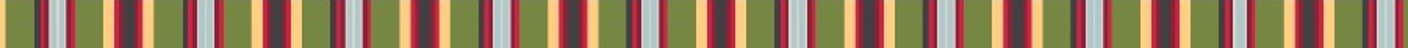 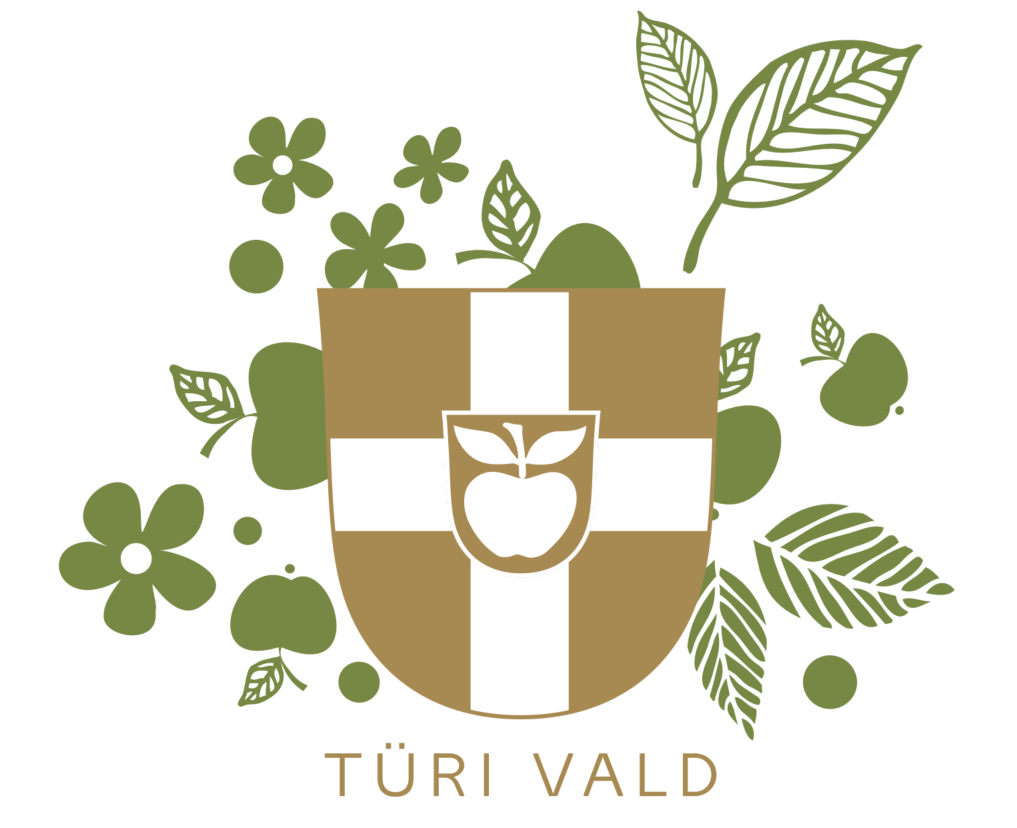 Tänan kuulamast!